Different approaches to, and scales of, REDD+: implications for safeguards approaches
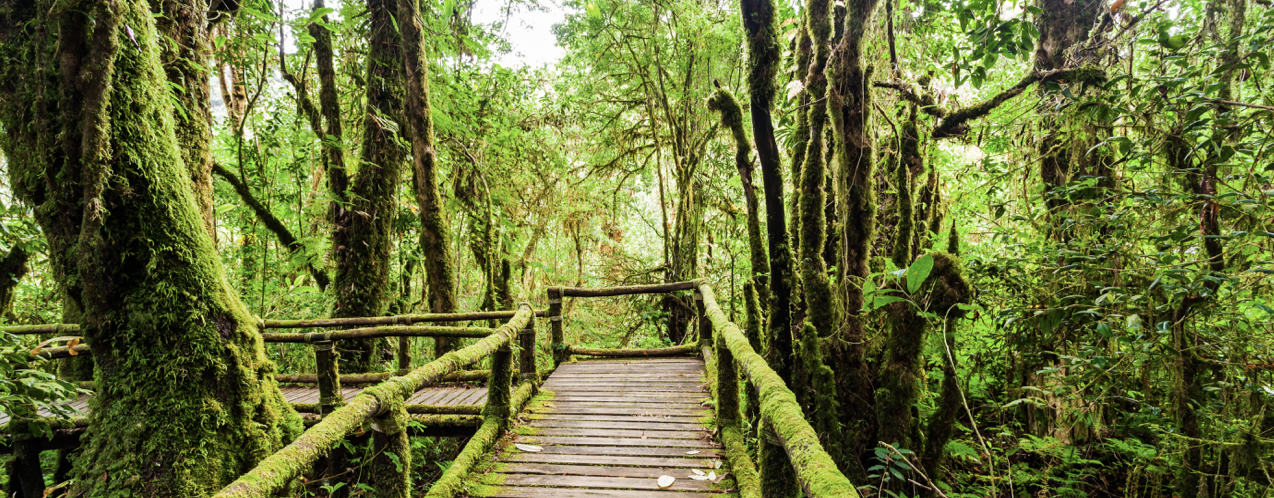 Sebastien Korwin 
Senior Legal and Policy Advisor
Regional South-South Learning Event (Asia)
Hanoi, 26-27 of October 2017
Presentation outline
Recap of relevant UNFCCC REDD+ requirements
REDD+ Interventions: different types and scales 
Comparing approaches for safeguards 
How to ensure consistency of REDD+ design and implementation with the Cancun safeguards? Final considerations
Key UNFCCC REDD+ Requirements
The objective of REDD+ is to “slow, halt and reverse forest cover and carbon loss, in accordance with national circumstances” (Decision 1/CP.16)

The REDD+ activities as defined by the UNFCCC are (Decision 1/CP.16 paragraph 70):
Reducing emissions from deforestation
Reducing emissions from forest degradation
Conservation of forest carbon stocks
Sustainable management of forests
Enhancement of forest carbon stock

Elements of REDD+ (Decision 1/CP.16 paragraph 71) to be developed:
A national strategy or action plan
National forest reference emission level
National forest monitoring system
System for providing information on how the safeguards are being addressed and respected
UNFCCC REDD+ safeguards requirements
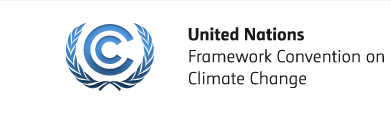 Tomorrow’s session
Tomorrow’s session
Today
Key UNFCCC Requirements: implications
Countries do not need to implement all REDD+ activities, but steps need to be taken to define how the chosen activities will be implemented

REDD+ activities can be defined/fleshed out in multiple stages (definition of objectives, strategic options, work packages and Policies and Measures or PAMs (defined as: actions taken and/or mandated by governments to achieve a set of objectives) 

No specific guidance or requirements from UNFCCC on the content of the national strategy/action plan, but is an opportunity to define PaMs (also referred to as actions and interventions)

Regardless of the type of PaM/intervention, REDD+ countries need to define an approach to ensure the consistency of their REDD+ design and implementation with the Cancun safeguards
REDD+ interventions: different types and scales
There are two main types or categories of REDD+ interventions: 

Policy type interventions
Can be national or sub-national in scale. 
Defined and implemented by the government. 
Examples include: reforming land-use plans, legal reform, improving law enforcement

Project type or direct interventions: 
Sub-national in scale. 
Enabling framework generally defined by the government, projects can be implemented by public, private or third sector actors. 
Examples include: development of enabling environments for agroforestry, community forest management
[Speaker Notes: Most REDD+ countries are adopting hybrid approaches, with a mix of policy and project type interventions]
Comparing safeguard approaches
In order to meet UNFCCC safeguard requirement 1, REDD+ countries need to define measures to ensure the consistency of their REDD+ design and implementation with the Cancun safeguards

There is no “one size fits all” approach to ensuring consistency with safeguards and will likely need to be tailored to the type of intervention. 

There are two main ‘categories’ of safeguard approaches, though no agreed terminology exists. These are not mutually exclusive and can be conceptualized as:

‘Governance’ or ‘existing systems approach’
‘project’ or ‘management framework’
[Speaker Notes: In order to implement REDD+ activities effectively, countries should seek to understand and address the direct and related indirect drivers,]
Comparing safeguard approaches: ‘existing systems approach’
The ‘Governance’ or ‘existing systems approach’ involves building on a country’s ’governance  framework’ (which includes its laws and regulations, institutions and compliance/conflict resolution mechanisms) to ensure that the substance of the safeguards is enforceable in the country. Key steps include:

Identifying and analyzing relevant laws and regulations 
Identifying and analyzing the institutions tasked with enforcing these laws and regulations
Explaining how the country’s existing legal framework addresses the Cancun safeguards through a process of national interpretation/clarification 
Articulating the safeguard approach: explaining how the legal and institutional frameworks will be harnessed to ensure the interventions will be consistent with the Cancun safeguards
[Speaker Notes: In order to implement REDD+ activities effectively, countries should seek to understand and address the direct and related indirect drivers,]
‘Existing systems approach’: Pros and cons
Pros:
Builds on existing legally enforceable rights and duties
Builds on existing mandates (institutions already mandated to enforce laws)
Minimizes cost
Cons:
May require legal reform to address gaps between the domestic legal framework and the Cancun safeguards
May create significant administrative burden to secure approval for proposed intervention from mandated institutions, particularly for project type interventions 
Challenging to ensure adequate oversight of every single project by existing institutions
[Speaker Notes: In order to implement REDD+ activities effectively, countries should seek to understand and address the direct and related indirect drivers,]
Comparing safeguard approaches: ‘project approach’
The ‘project’ or ‘management framework’ approach to safeguards is most widely adopted by international financial institutions such as the World Bank. Generally tailored to a project or series of projects, this approach aims to define a tailored framework for screening, minimizing and managing potential social and environmental risks (ex: ESMF). Key steps include:

Identifying potential social and environmental risks posed by the proposed interventions
Defining mitigation measures to avoid or minimize impacts of the risk
Developing a safeguards management framework, which includes specific due diligence measures and procedures to follow based on existing guidance (this can be a financial institution’s operational guidance or a country’s relevant laws, if appropriate)
[Speaker Notes: In order to implement REDD+ activities effectively, countries should seek to understand and address the direct and related indirect drivers,]
‘Project approach’: Pros and cons
Pros:
Flexible, tailored to the specific risks of the proposed interventions
Can clearly define operational responsibilities between regulators and project implementers

Cons:
Carrying out risk assessments for each intervention and subsequent project carries significant costs
Not adapted to policy type interventions that are less tangible in their implementation and impacts
[Speaker Notes: In order to implement REDD+ activities effectively, countries should seek to understand and address the direct and related indirect drivers,]
How to ensure consistency of REDD+ design and implementation with the Cancun safeguards? Final considerations
Regardless of the safeguard approach (governance, project or a hybrid of the two)  it is important to consider the timing of key REDD+ processes and how they influence each other

Development of national REDD+ strategy
Legal and/or institutional analyses
Risk assessments for selected interventions
[Speaker Notes: In order to implement REDD+ activities effectively, countries should seek to understand and address the direct and related indirect drivers,]
How to ensure consistency of REDD+ design and implementation with the Cancun safeguards? Final considerations
The chosen approach needs to be designed so as to be adapted to the type and scale of the intervention and how these can be institutionalized
Mandates (how to empower the responsible agencies)
Human resources (ensuring that the mandated authority is able to ensure safeguard screening/compliance/reporting at the relevant administrative level
Guidance and procedures (development of operational manuals to ensure that the chosen approach is followed by responsible authorities)

The process of developing the REDD+ interventions is often iterative, which means the safeguard approach may also require an iterative process
[Speaker Notes: In order to implement REDD+ activities effectively, countries should seek to understand and address the direct and related indirect drivers,]
Country experiences in ensuring consistency of REDD+ interventions with the Cancun safeguards
Groups discussions to share country experiences and lessons learnt:

Challenges
Opportunities
Lessons learnt
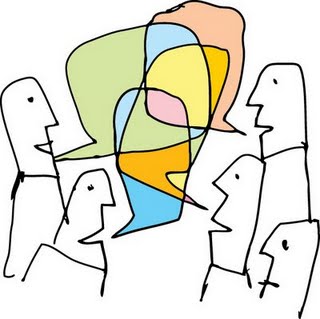